Inspirasjonsdag 
«Mat- og Måltidsglede for eldre»

Borgund Videregående Skole Ålesund 

16-10-2018
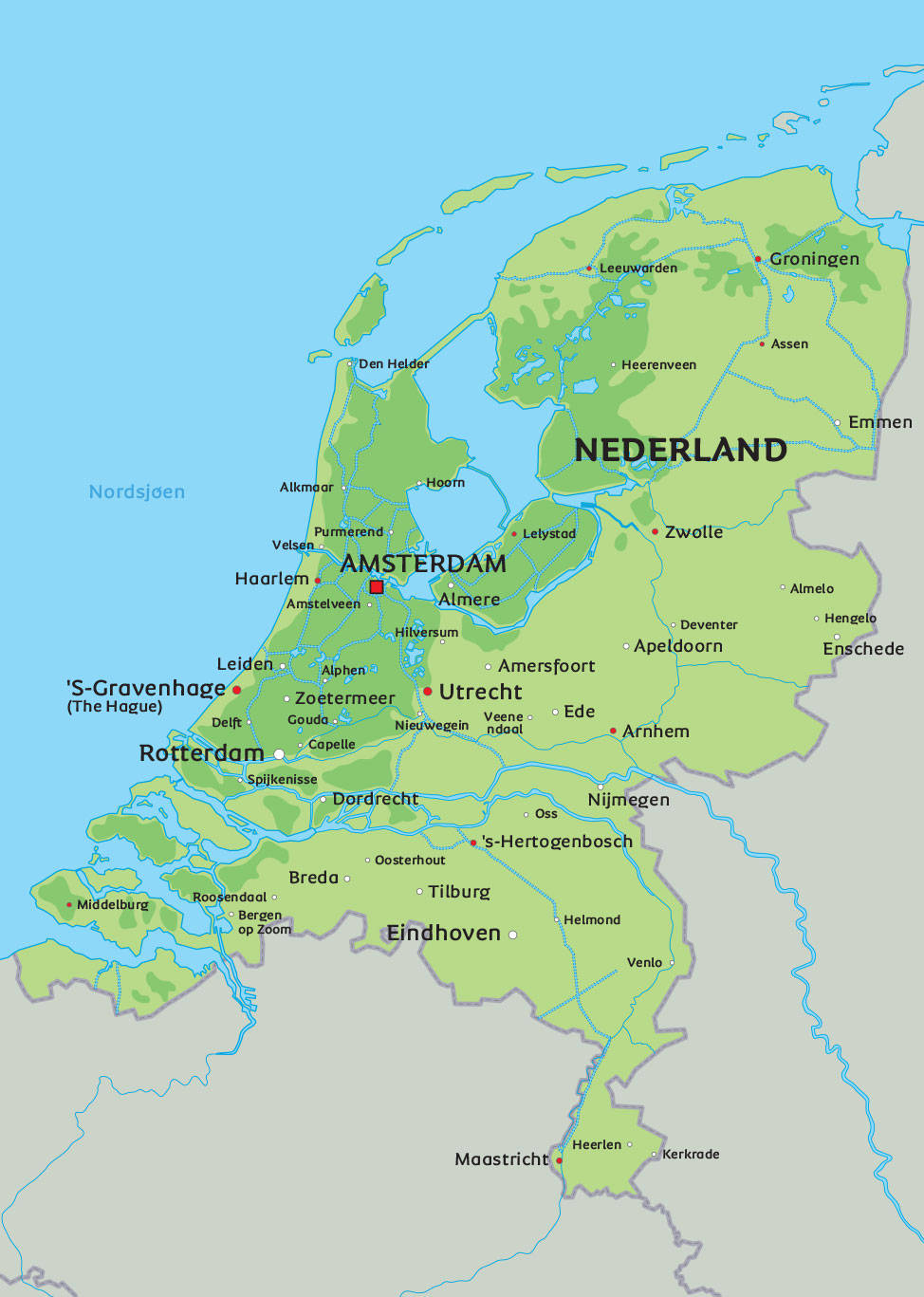 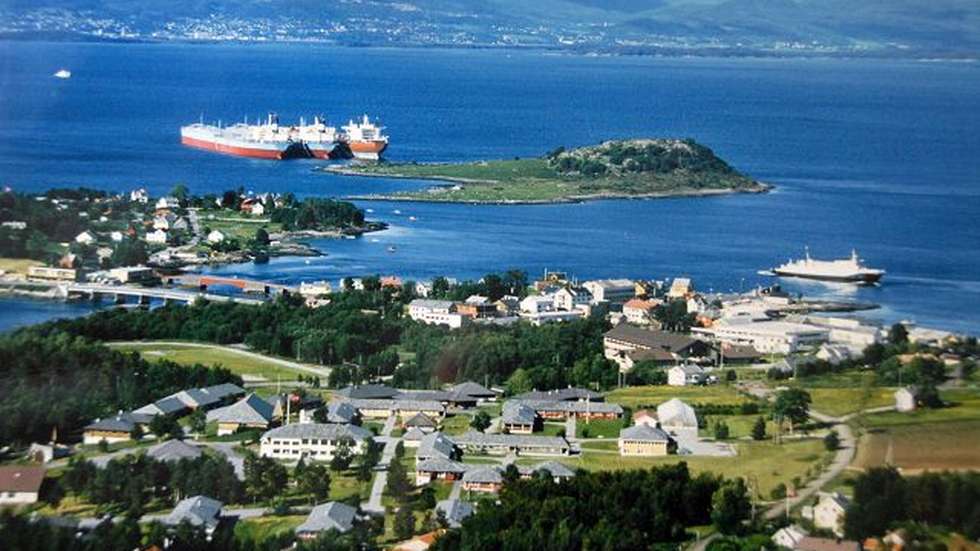 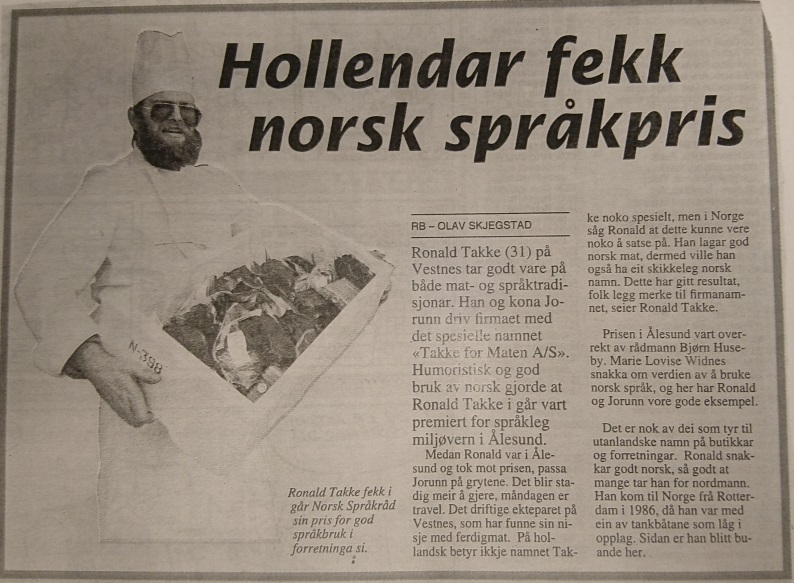 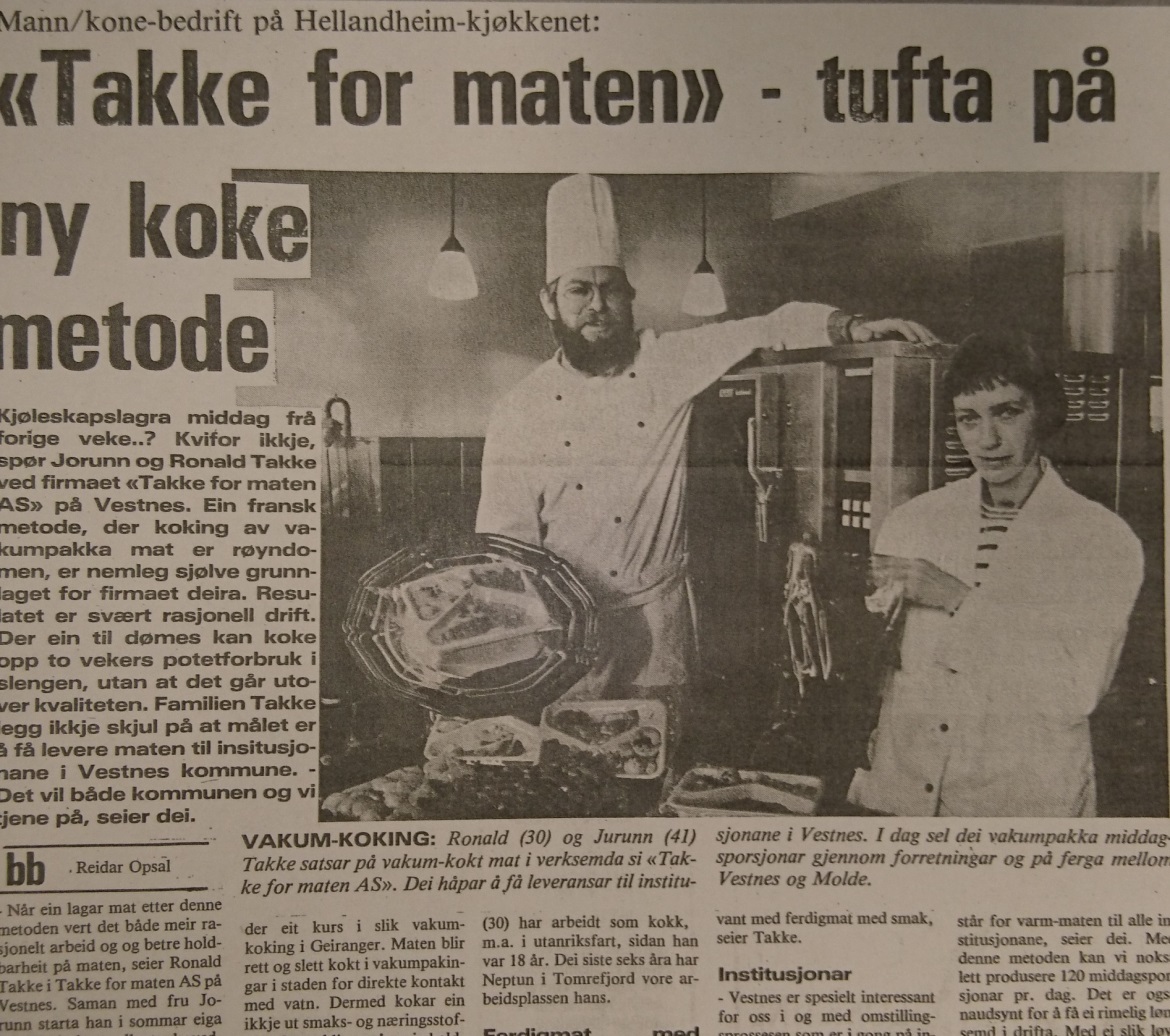 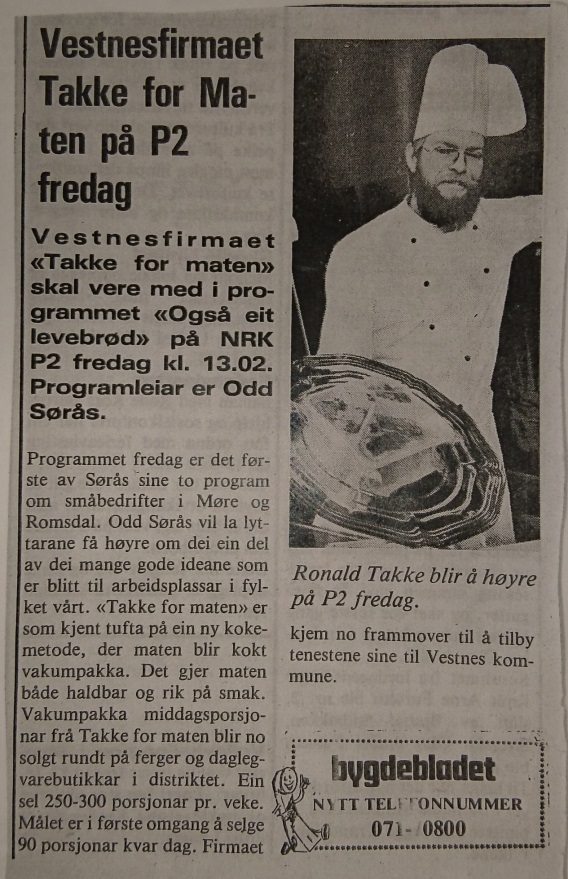 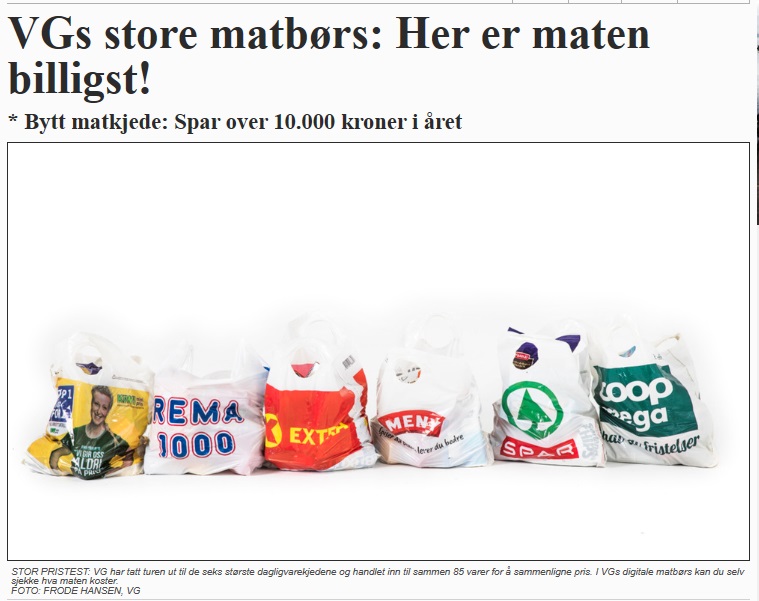 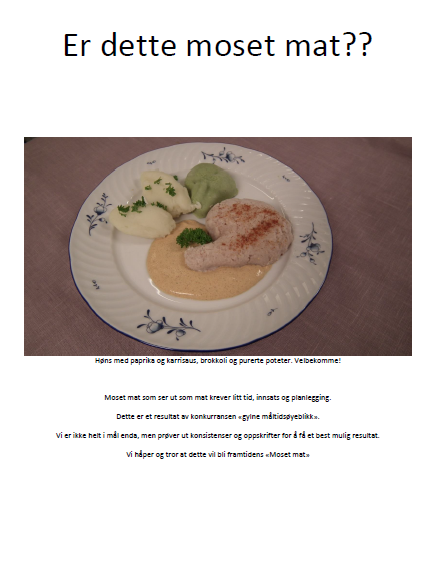 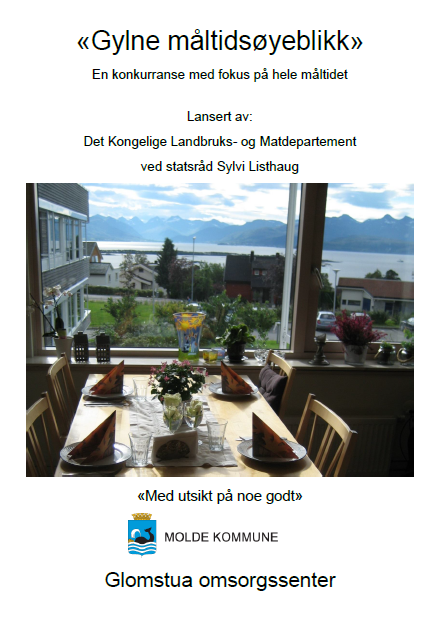 «Maten er ikke gitt før den er spist»
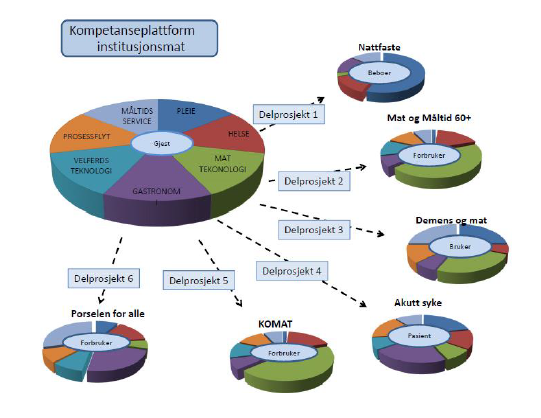 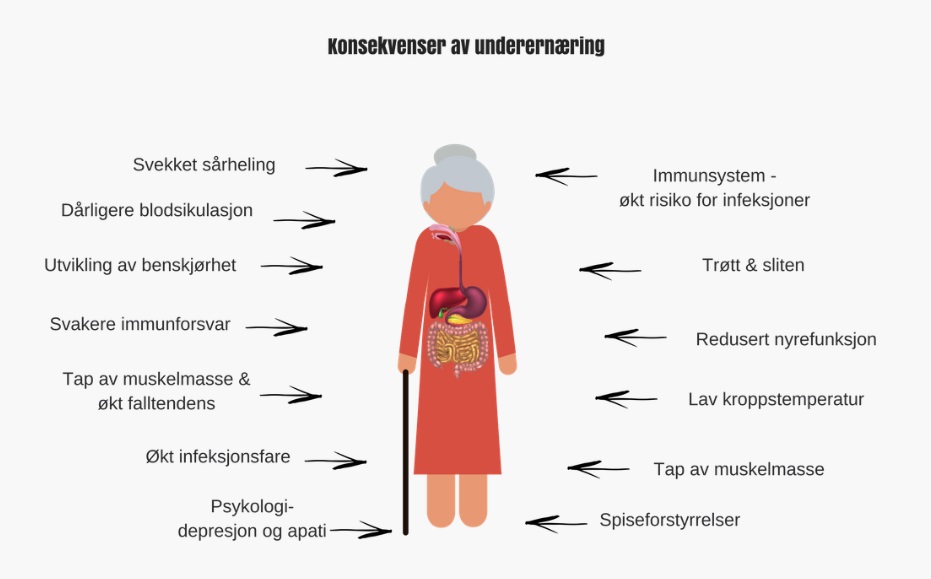 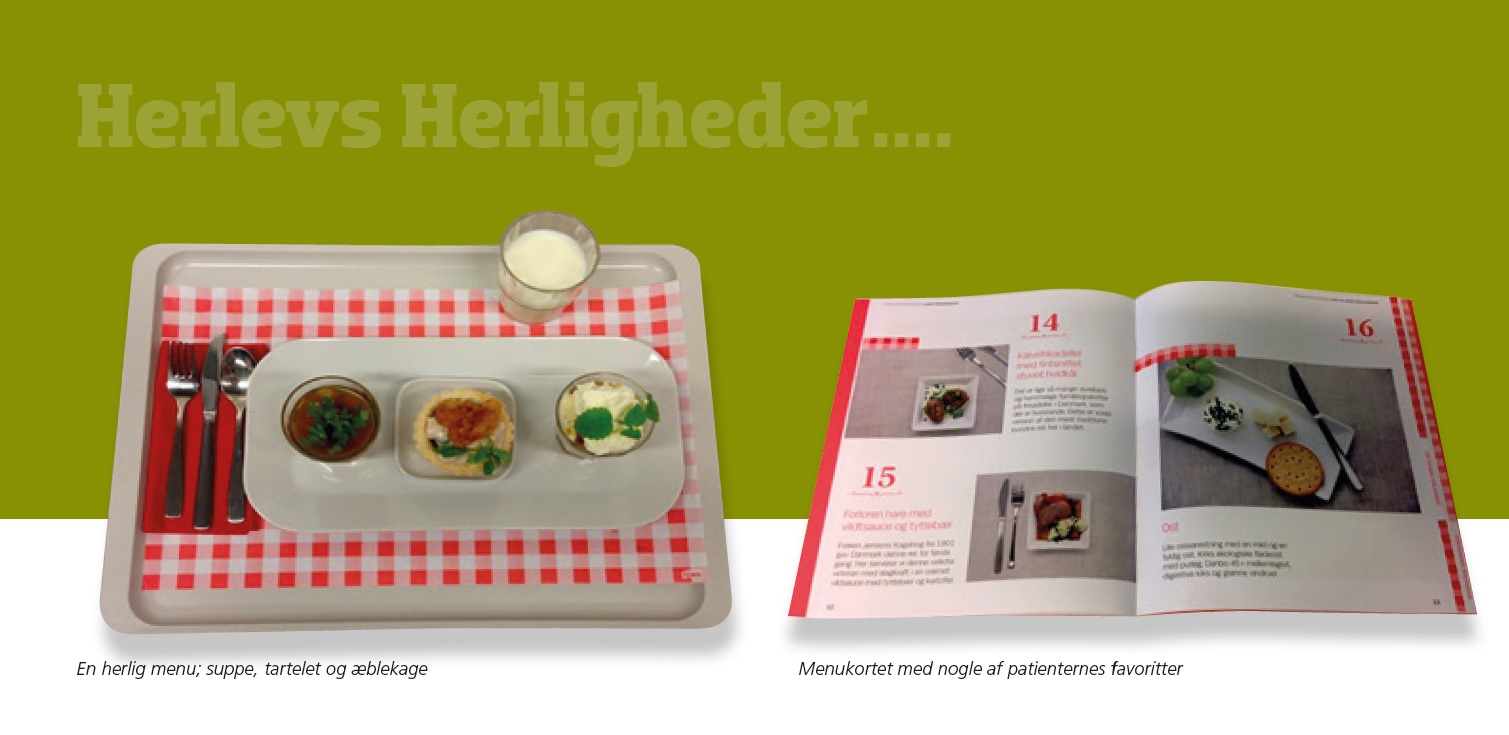 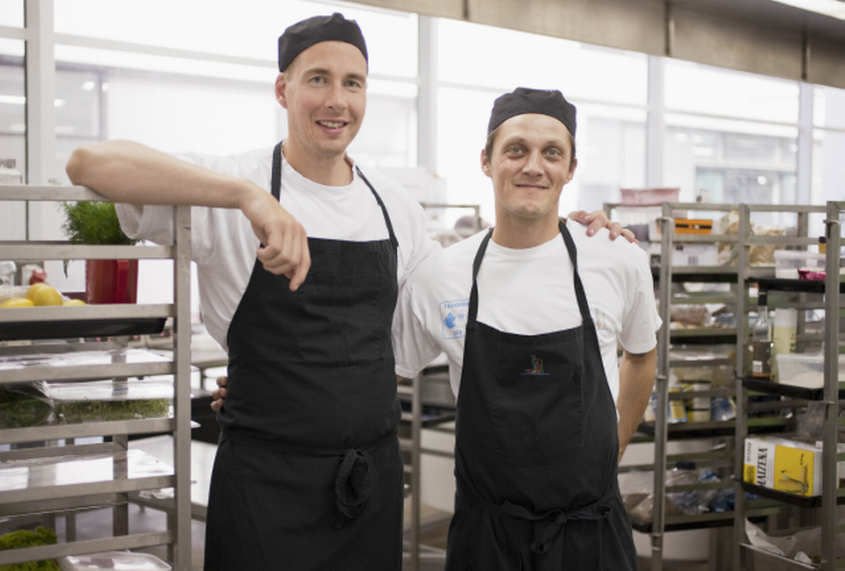 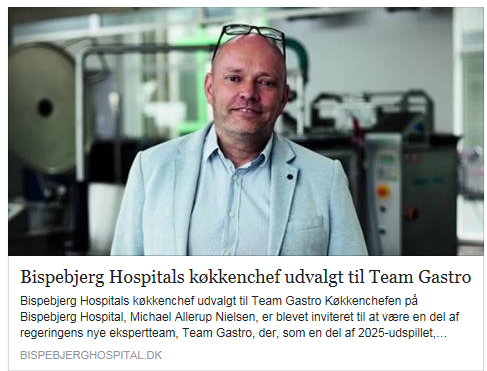 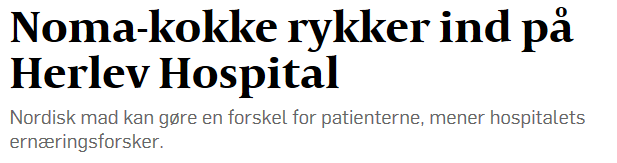 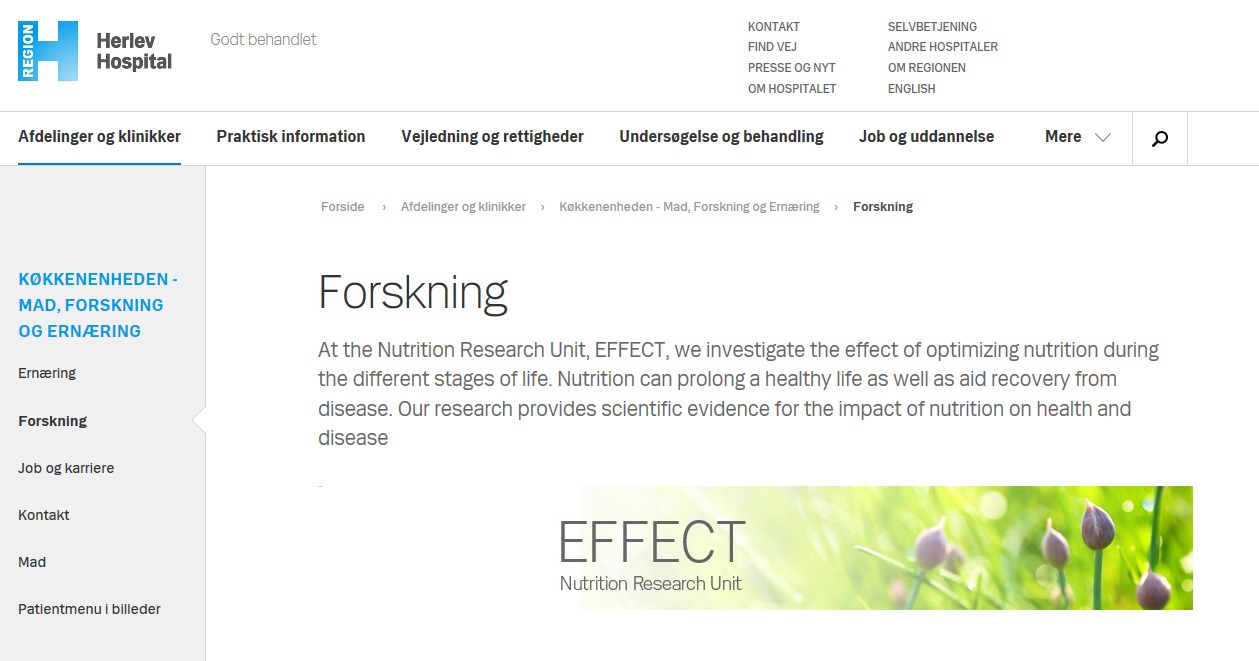 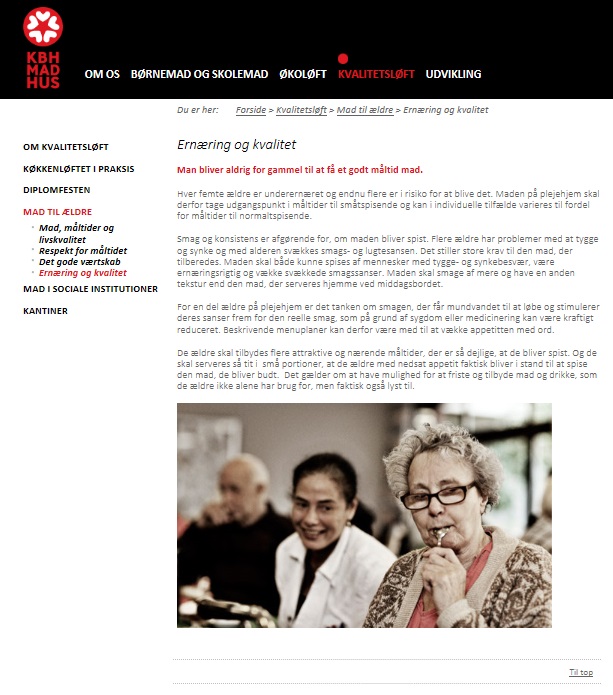 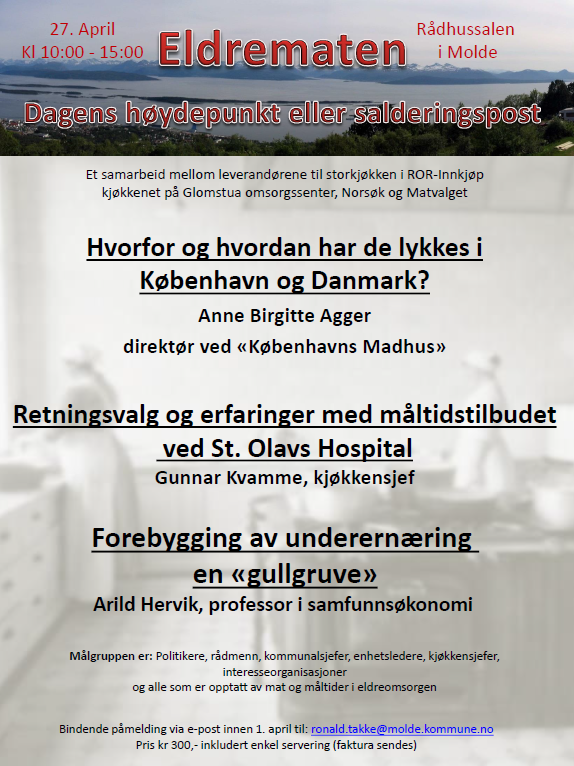 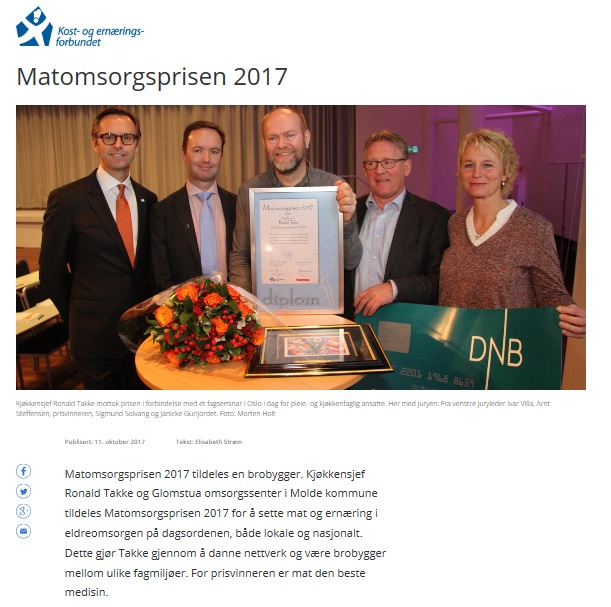 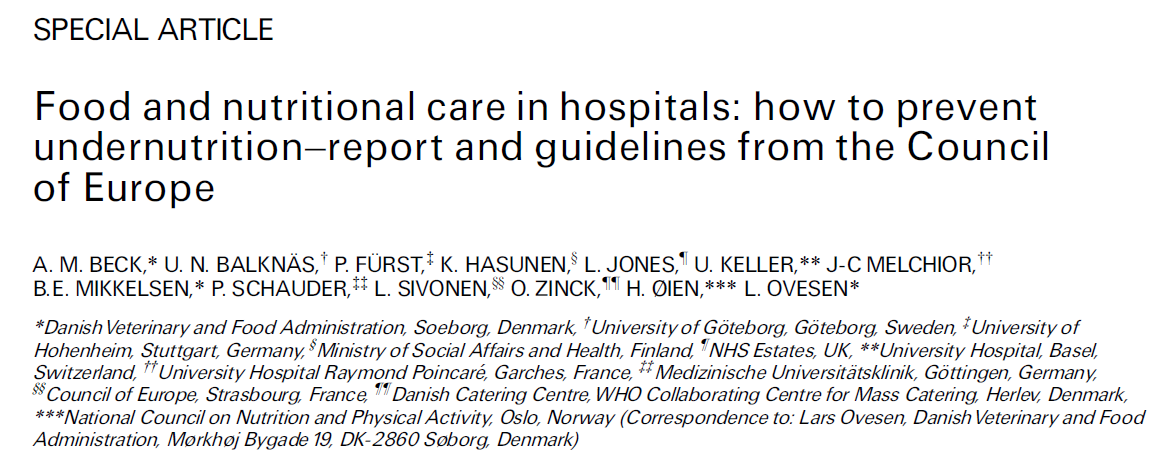 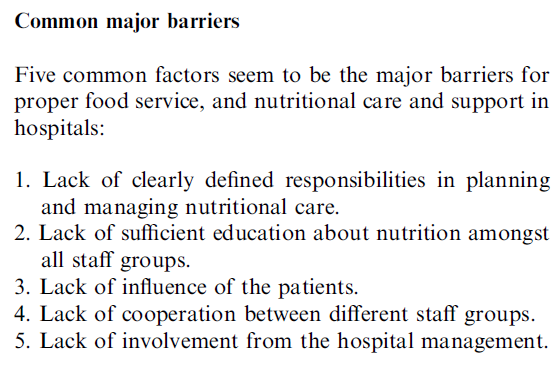 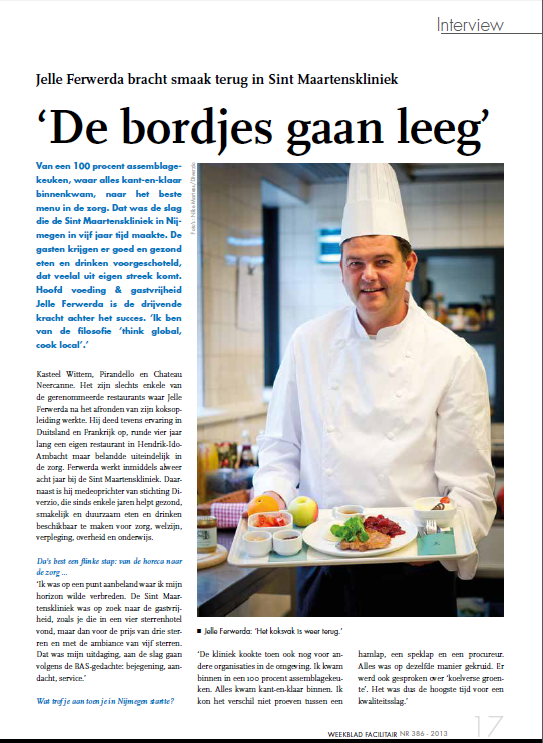 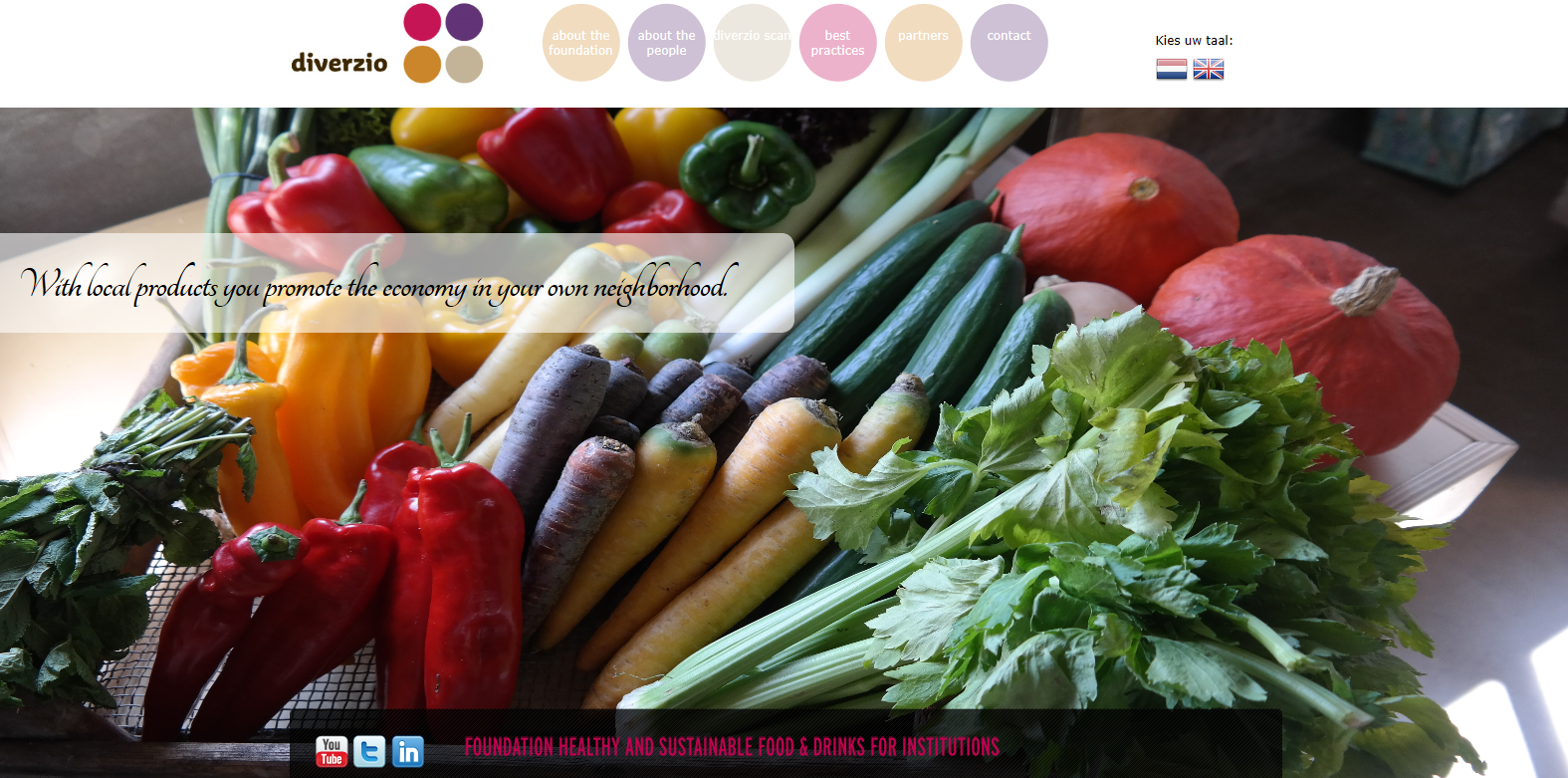 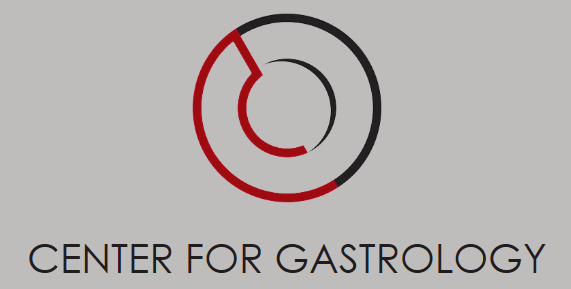 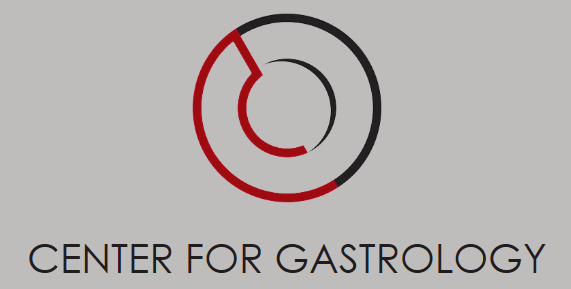 LEUVEN- BELGIA
Gastrology
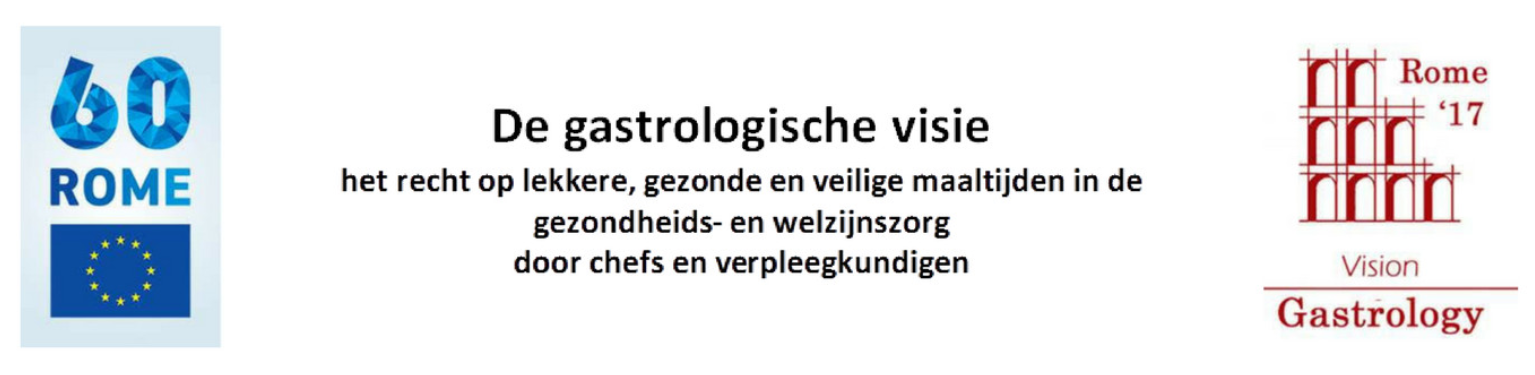 Den gastrologiske visjonen
retten til velsmakende, næringsriktige og trygge måltider
 i helse og omsorgssektoren ved hjelp av
 kokker og pleie-personal
G.O.D
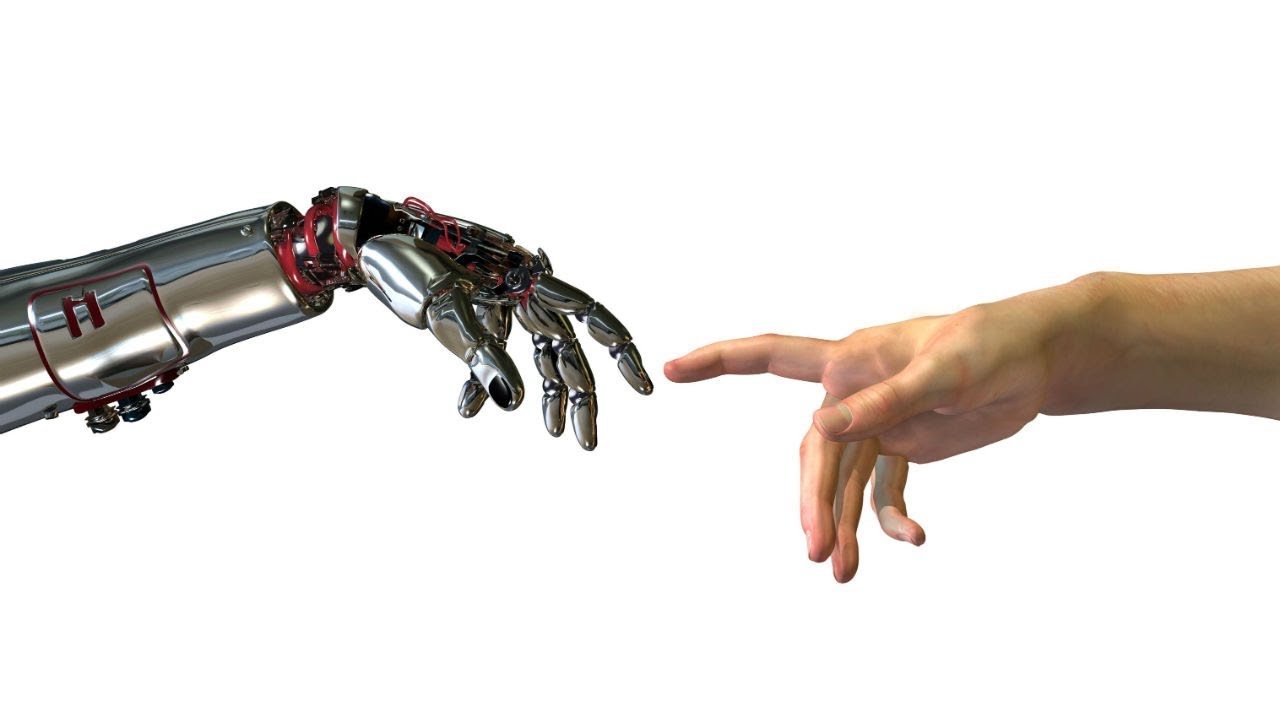 Geriatri – Onkologi - Dysfagi
Gastro-Engineering
Smakens historie i den vestlige verden
Smak og sensorikk
Smak og mattryghet
Teknologi innen koke- og distribusjonsprosesser
Kunnskap om ingredienser (utvikling)
Meny-Engineering
Kvalitetssikring av koke- og distribusjonsprosesser
Innredning og utrustning av koke- og distribusjonslokaler
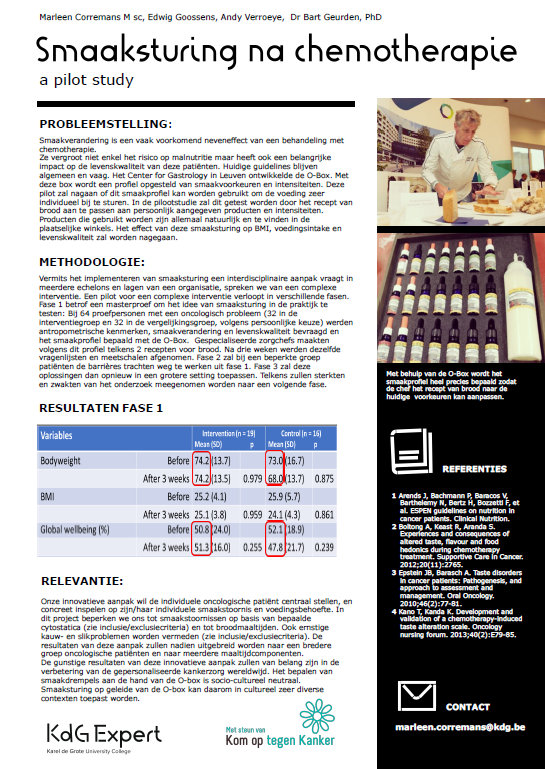 Smaksstyring
Onkobrød
3D-printing
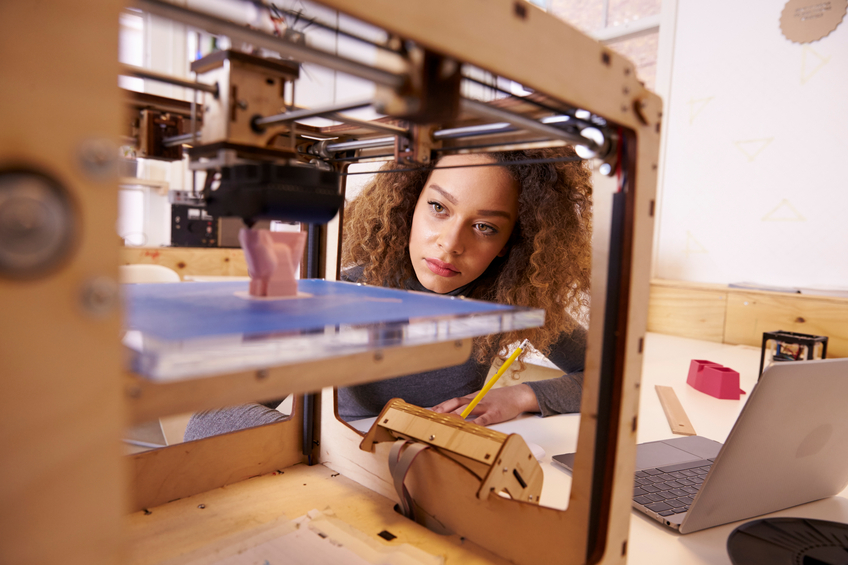 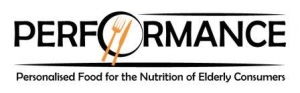 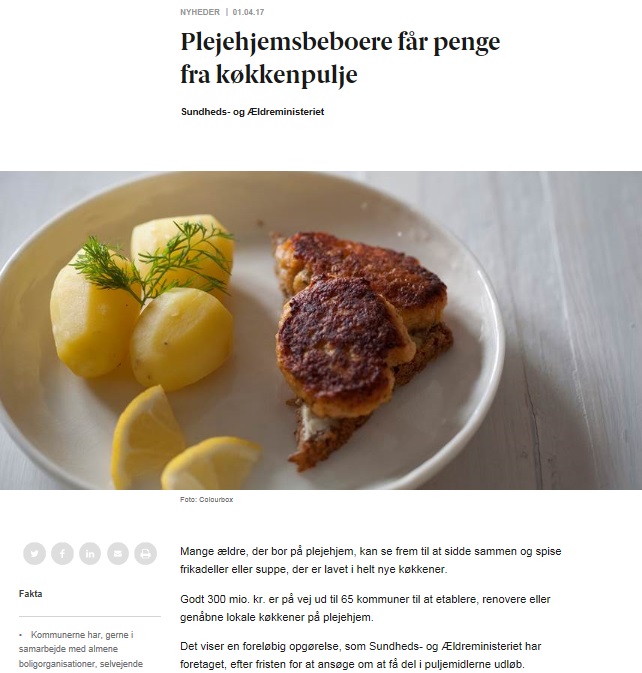 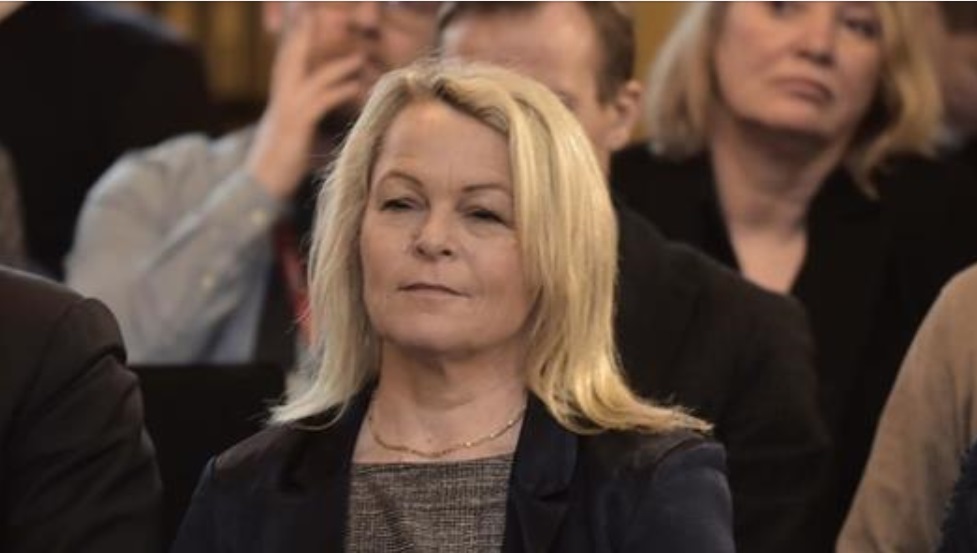 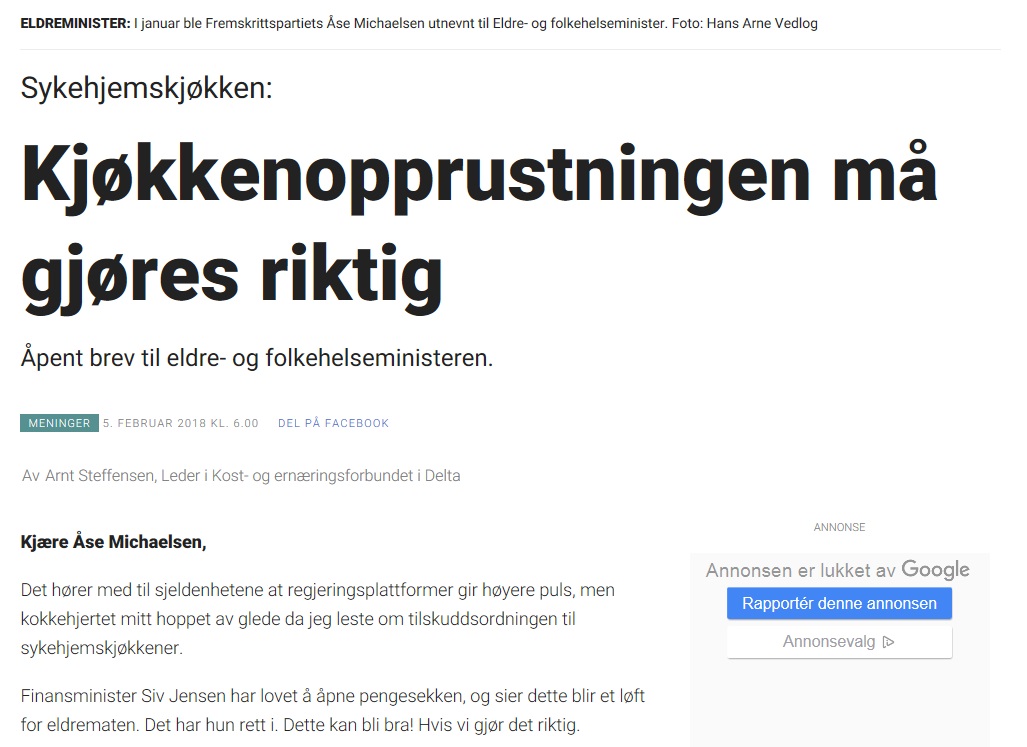 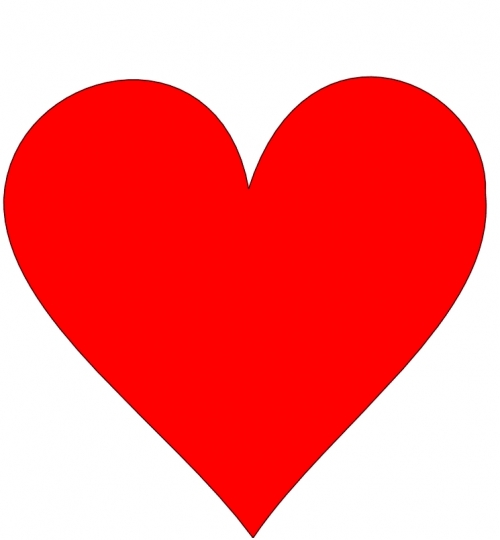 Takk for meg 
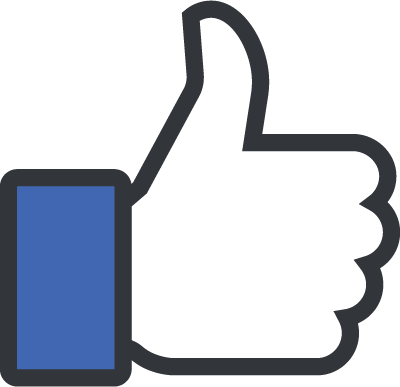 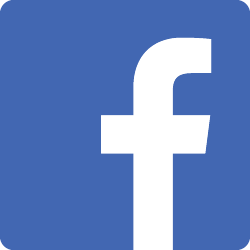 Mat, Ernæring og Samarbeid